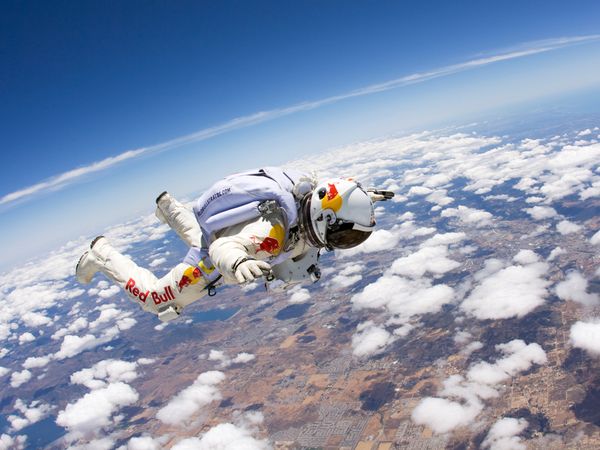 FELIX BAUMGARTNER
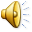 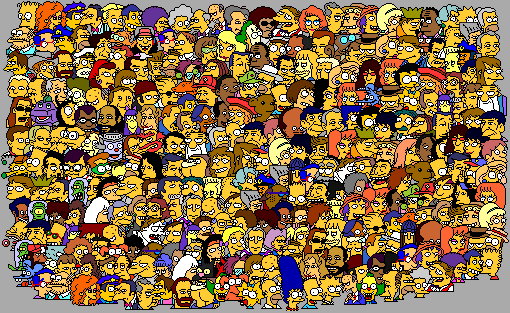 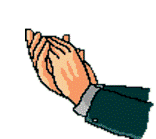 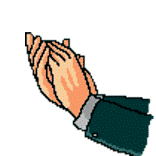 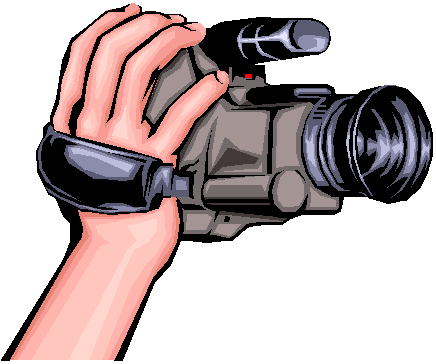 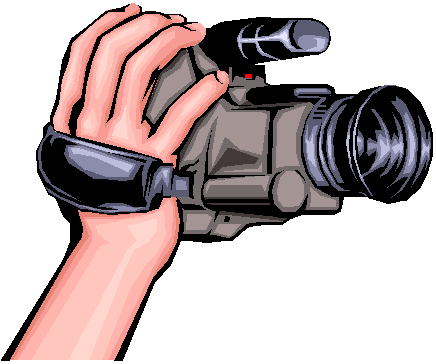 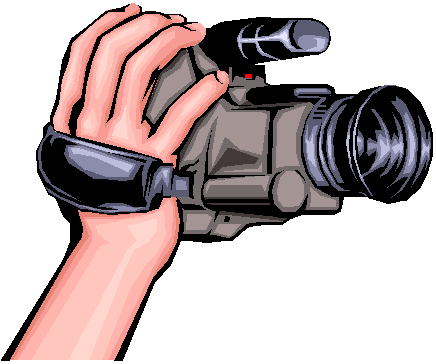 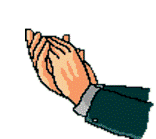 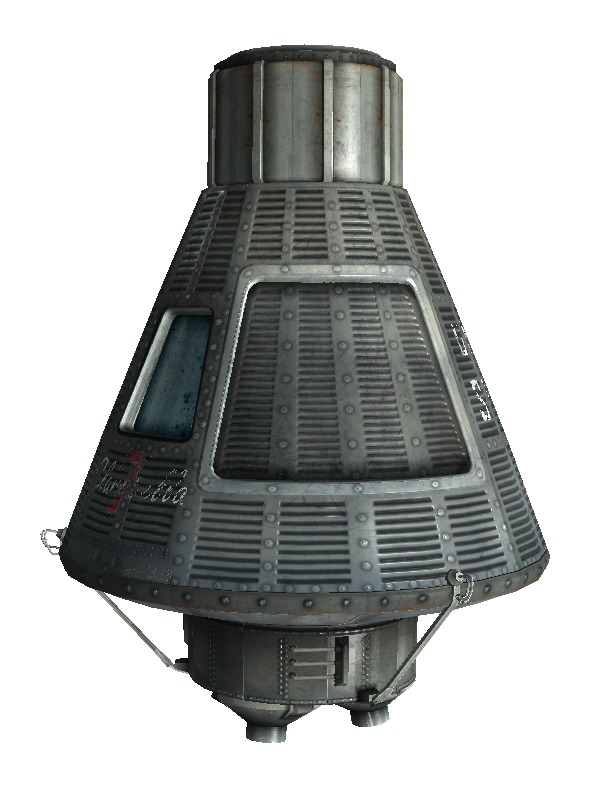 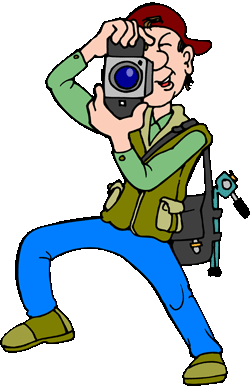 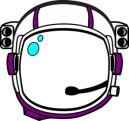 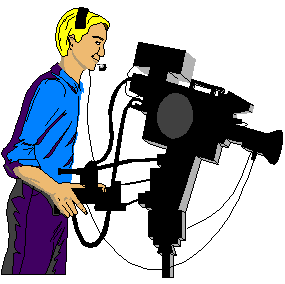 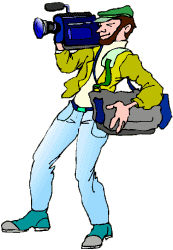 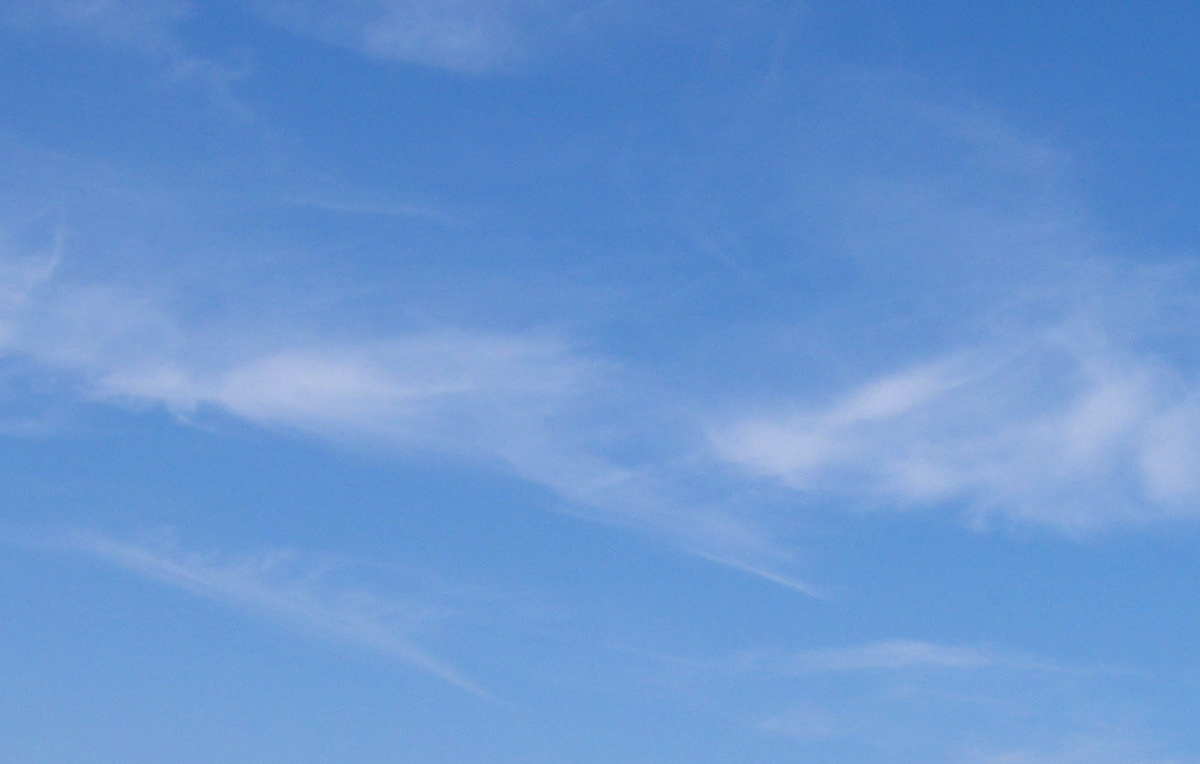 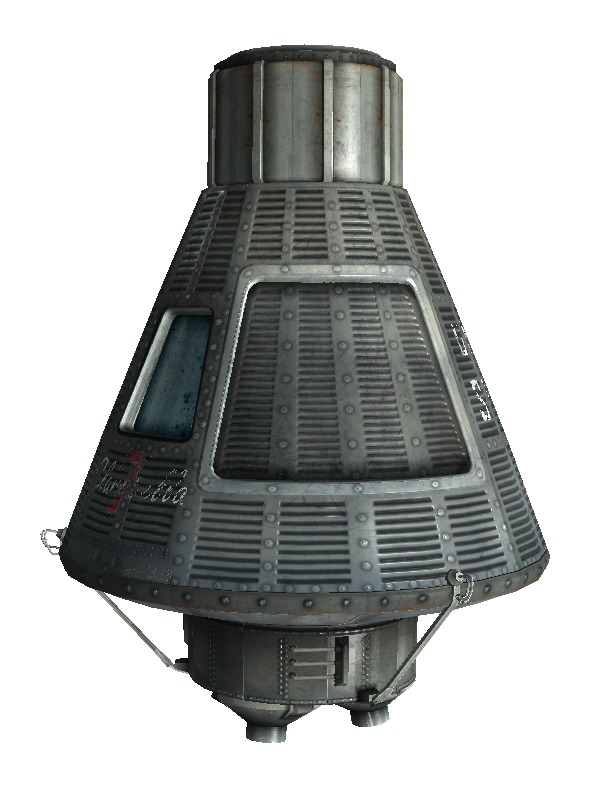 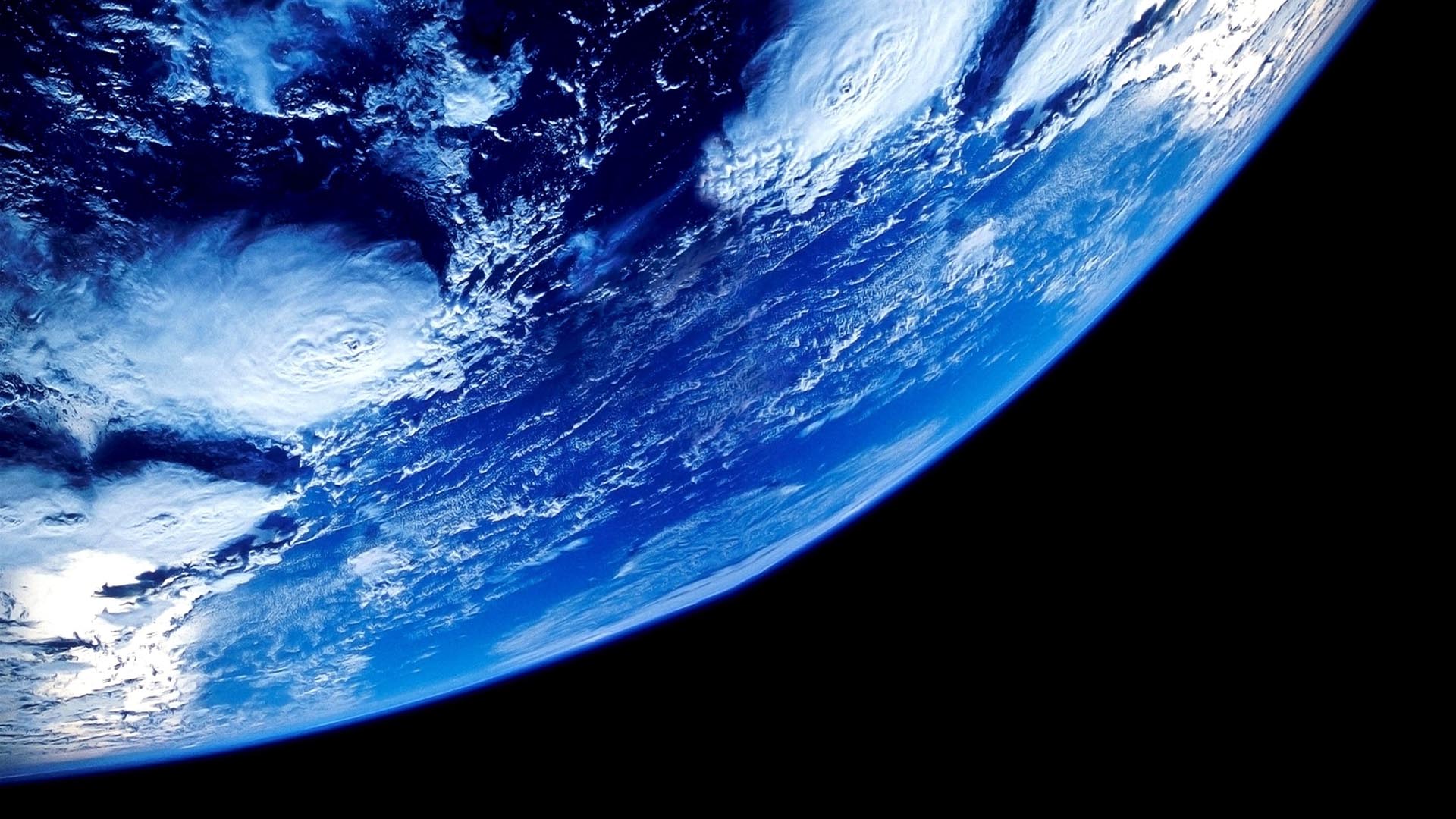 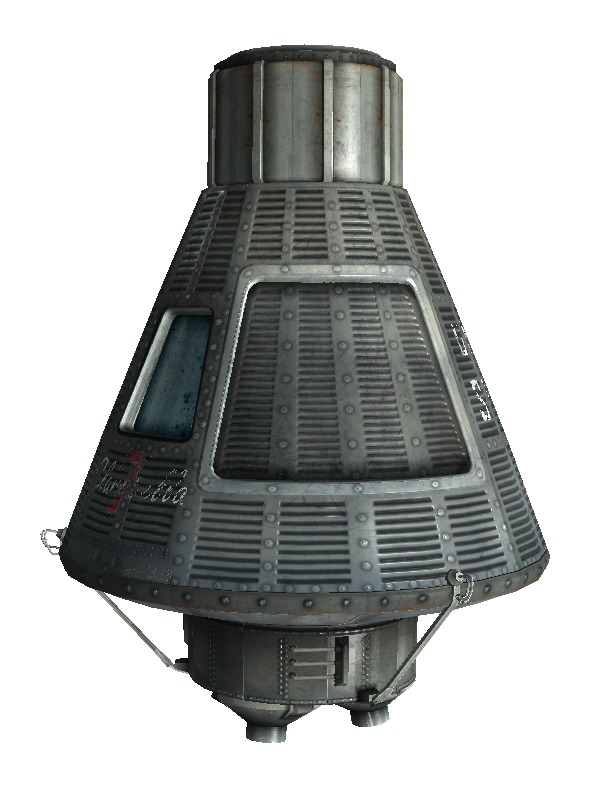 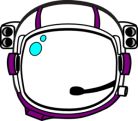 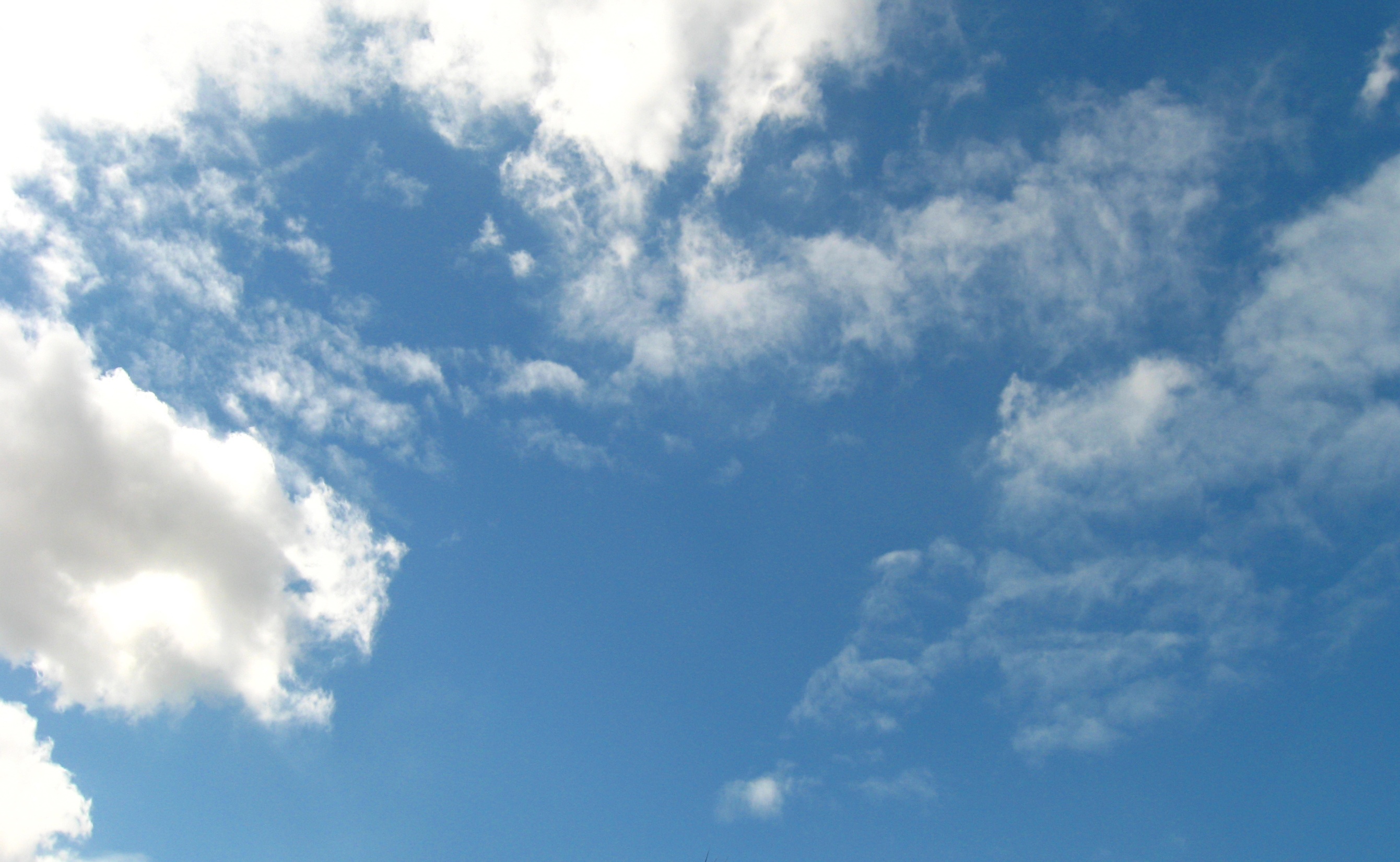 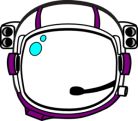 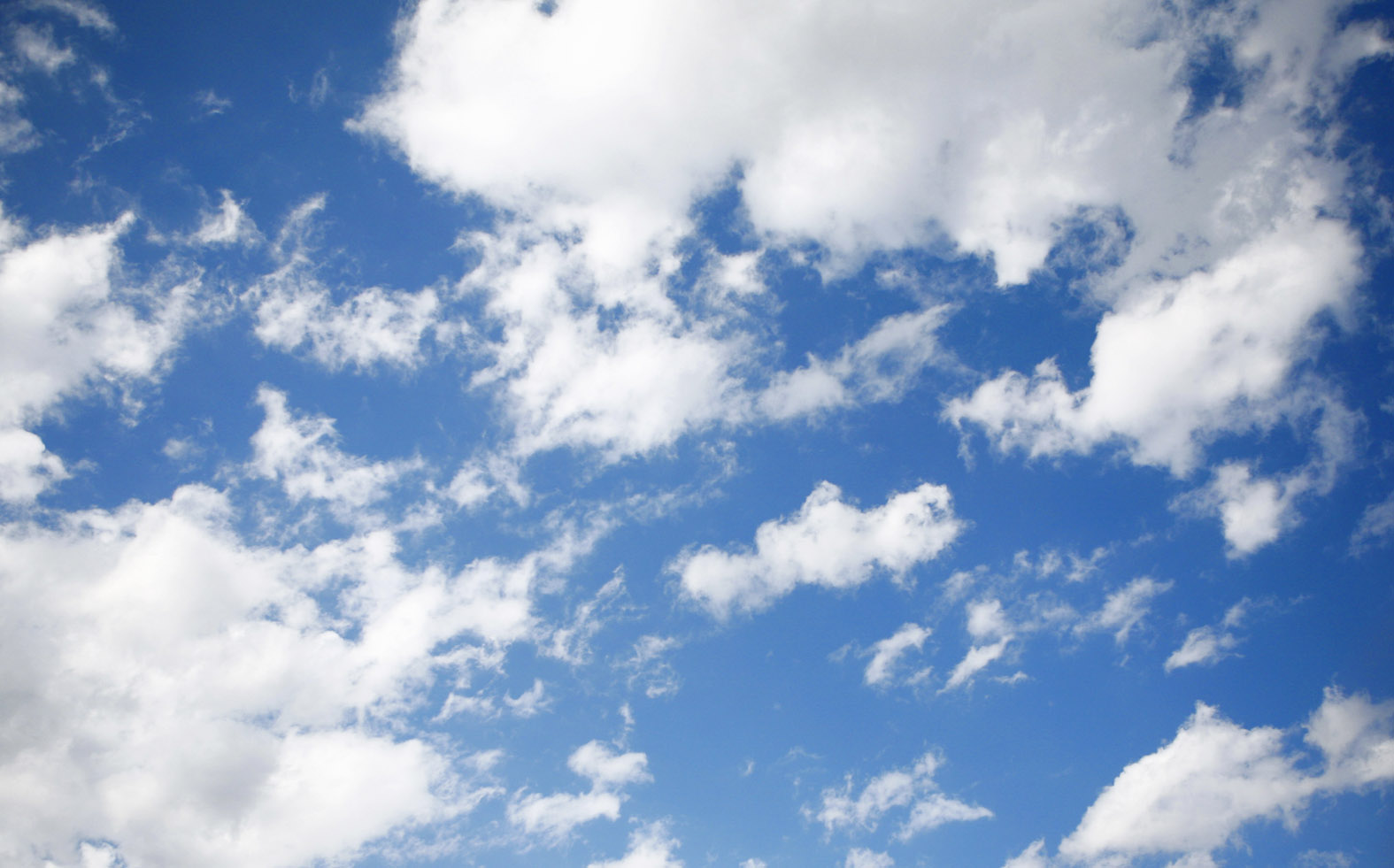 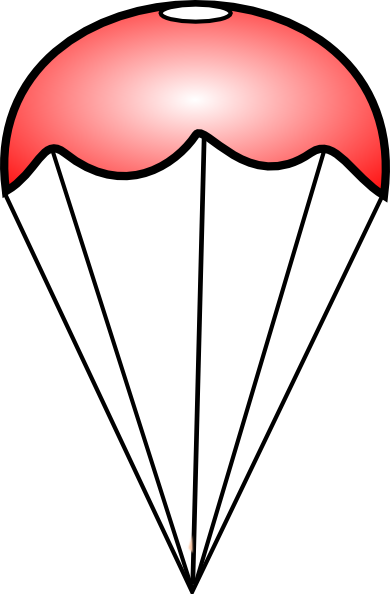 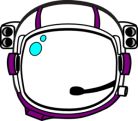 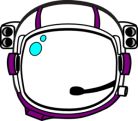 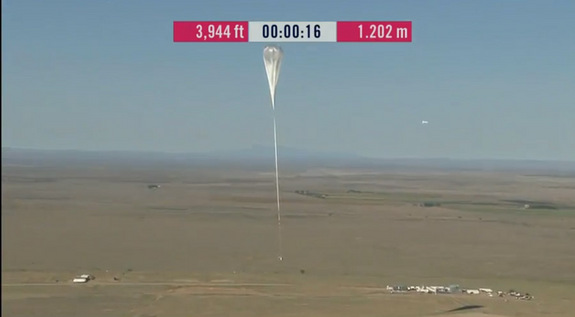 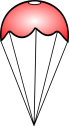 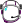 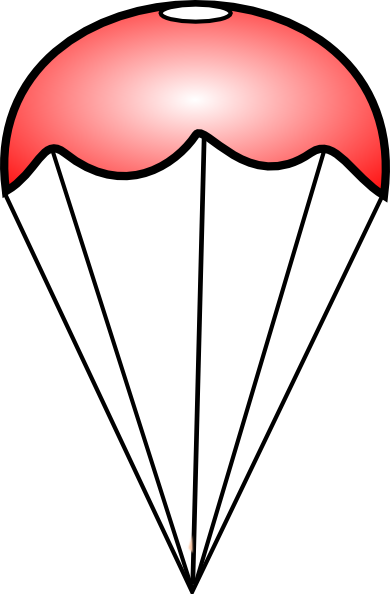 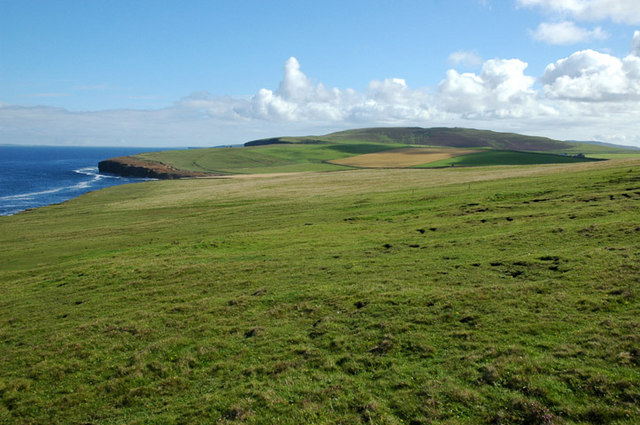 USPIO SAM,USPIO SAM,USPIO SAM!!!
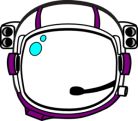 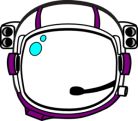 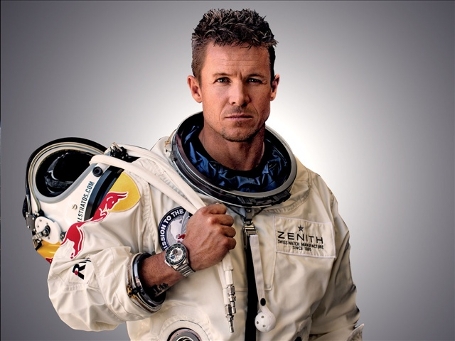 THE END
Napravio:Petar Jeroncic
Napisao:Petar Jeroncic
Smislio:Petar Jeroncic